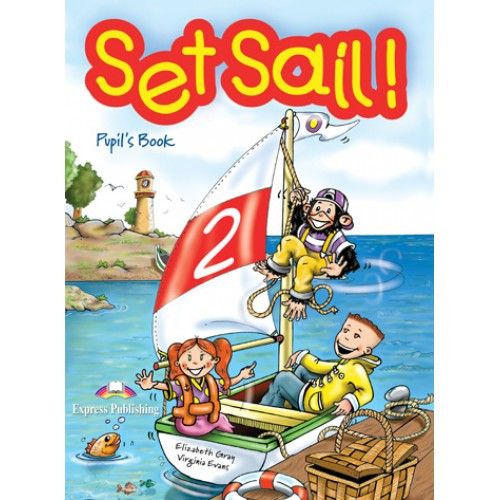 Училиште: ОУ „Елпида Караманди“Општина: БитолаНаставен предмет: Англиски јазикОдделение на изучување: III одделение 

Тема 7Unit 6: My Holidays (Моите празници) 

Обработка на вокабулар-временски прилики



Предметен наставник: Џенет Тасковска
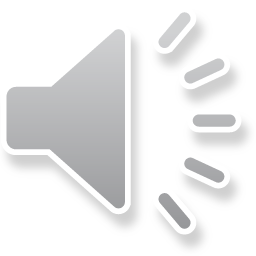 The weather - времето
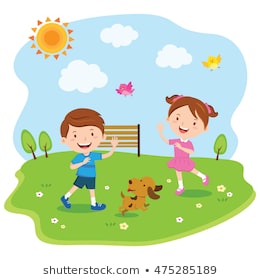 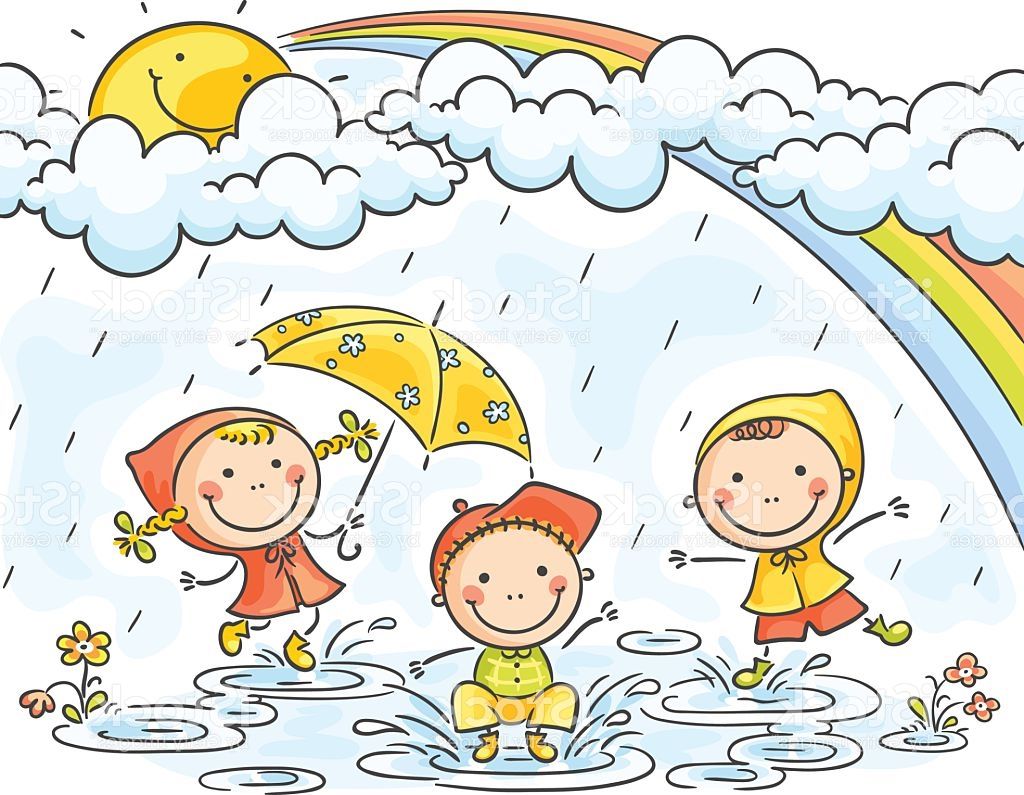 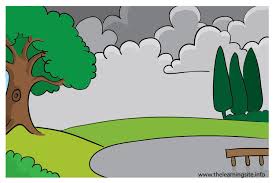 sunny
сончево
cloudy
облачно
rainy
врнежливо
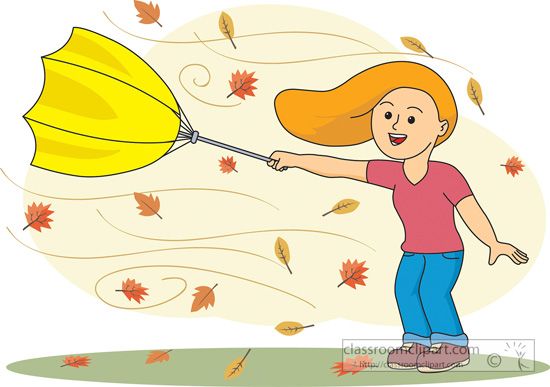 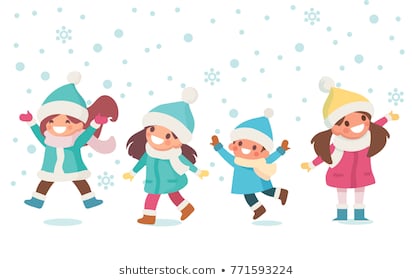 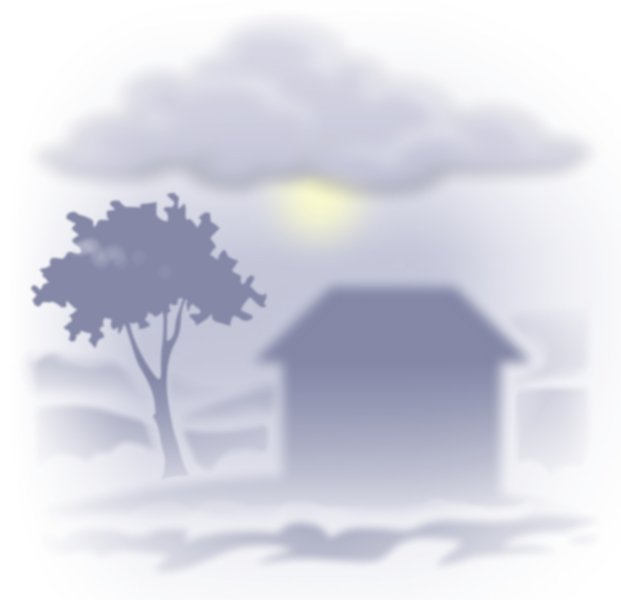 foggy
магливо
snowy
снежно
windy
ветровито
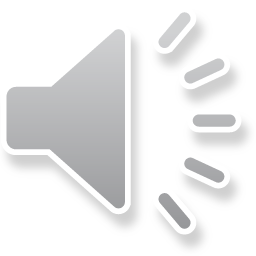 What’s the weather like? – Какво е времето?
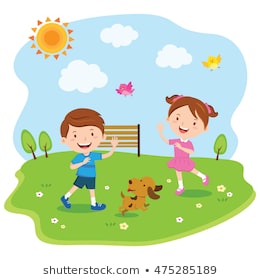 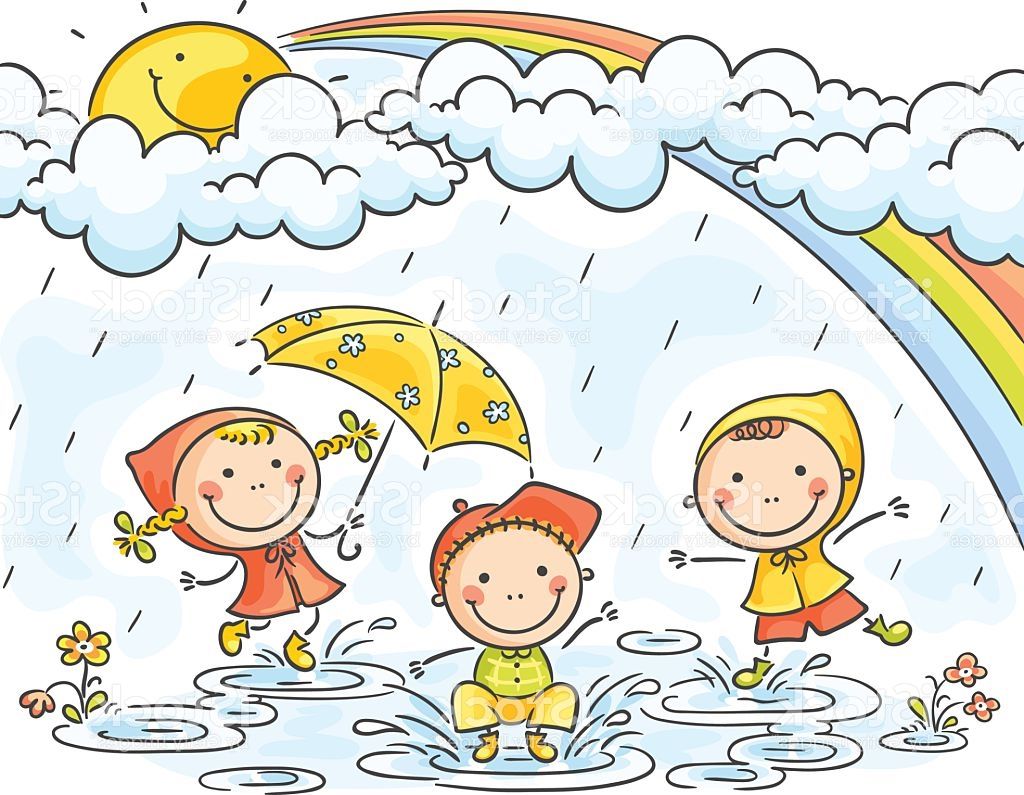 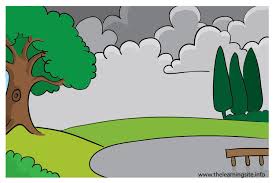 It’s cloudy.
It’s sunny.
It’s raining.
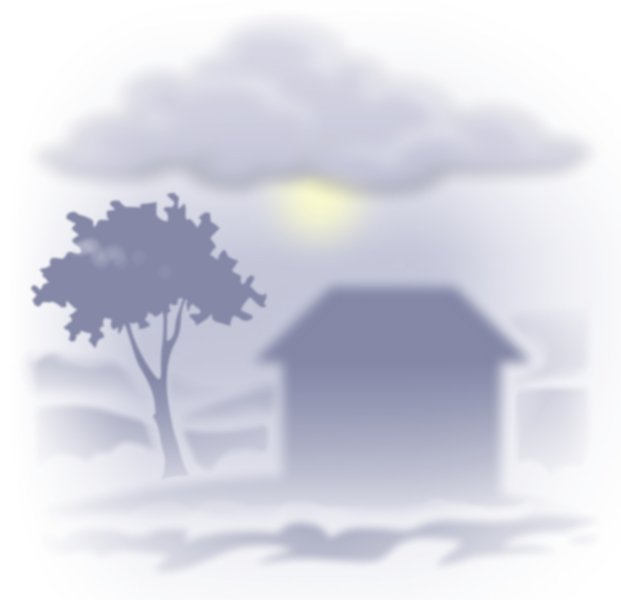 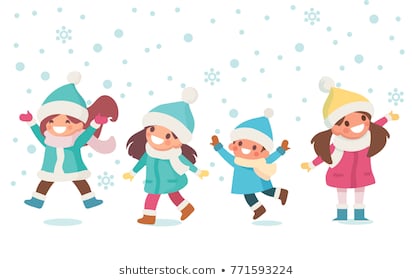 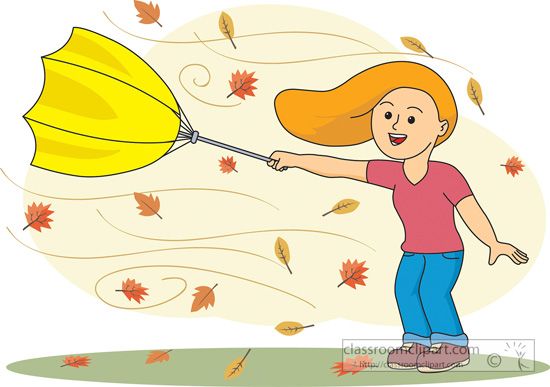 It’s windy.
It’s foggy.
It’s snowing.
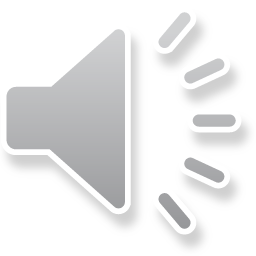 It’s hot!
It’s cold!
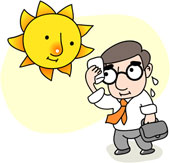 It’s chilly!
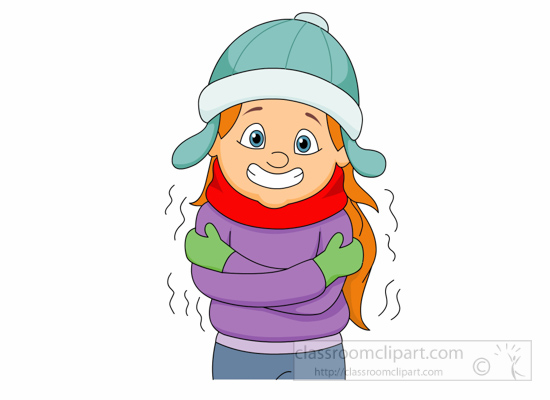 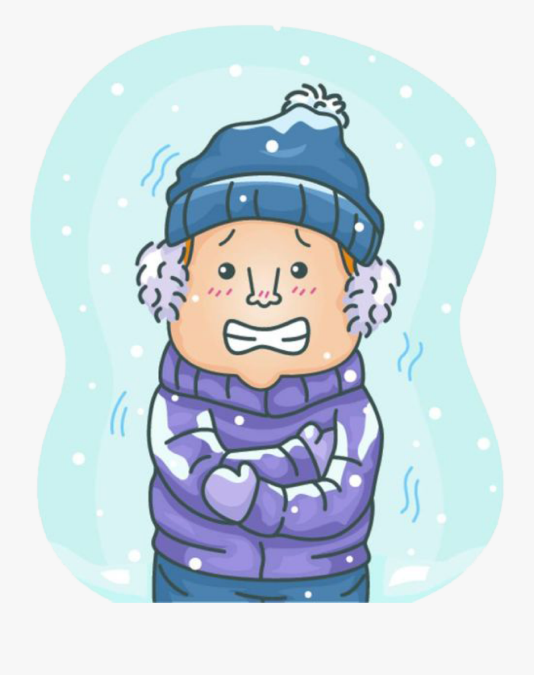 It’s freezing!
It’s cool!
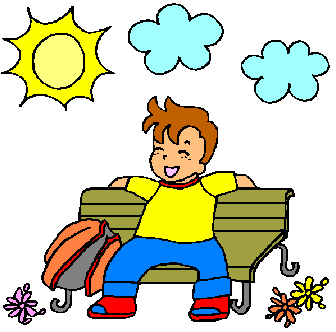 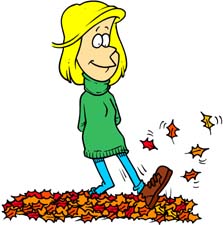 It’s warm!
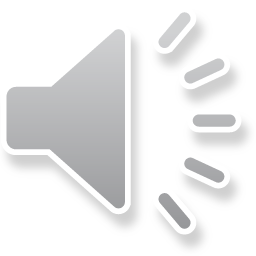 соблекува
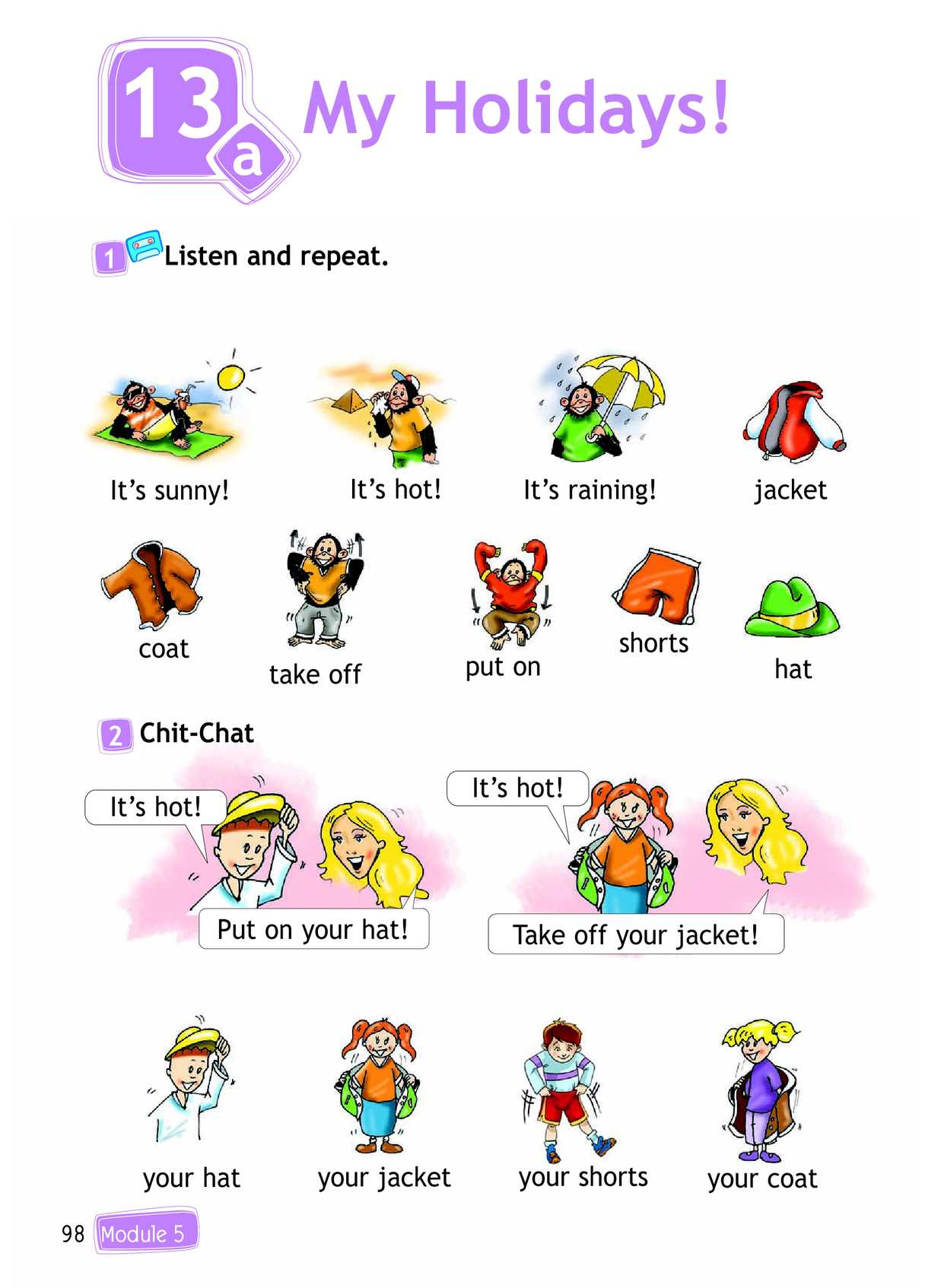 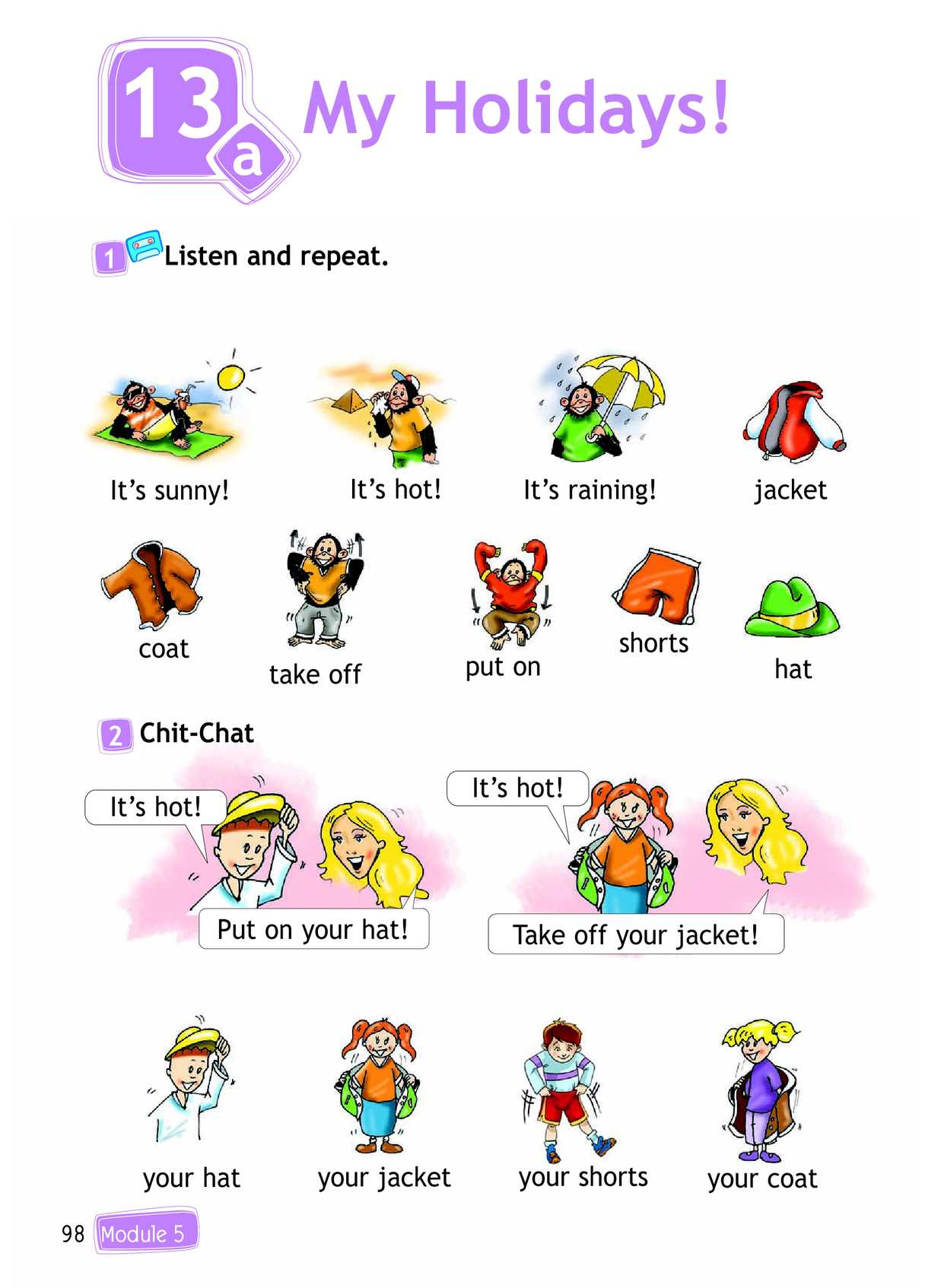 облекува
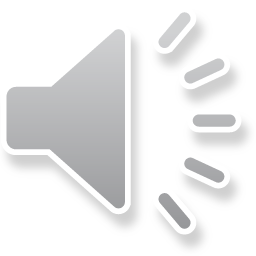 Let’s talk! 
Ајде да зборуваме!
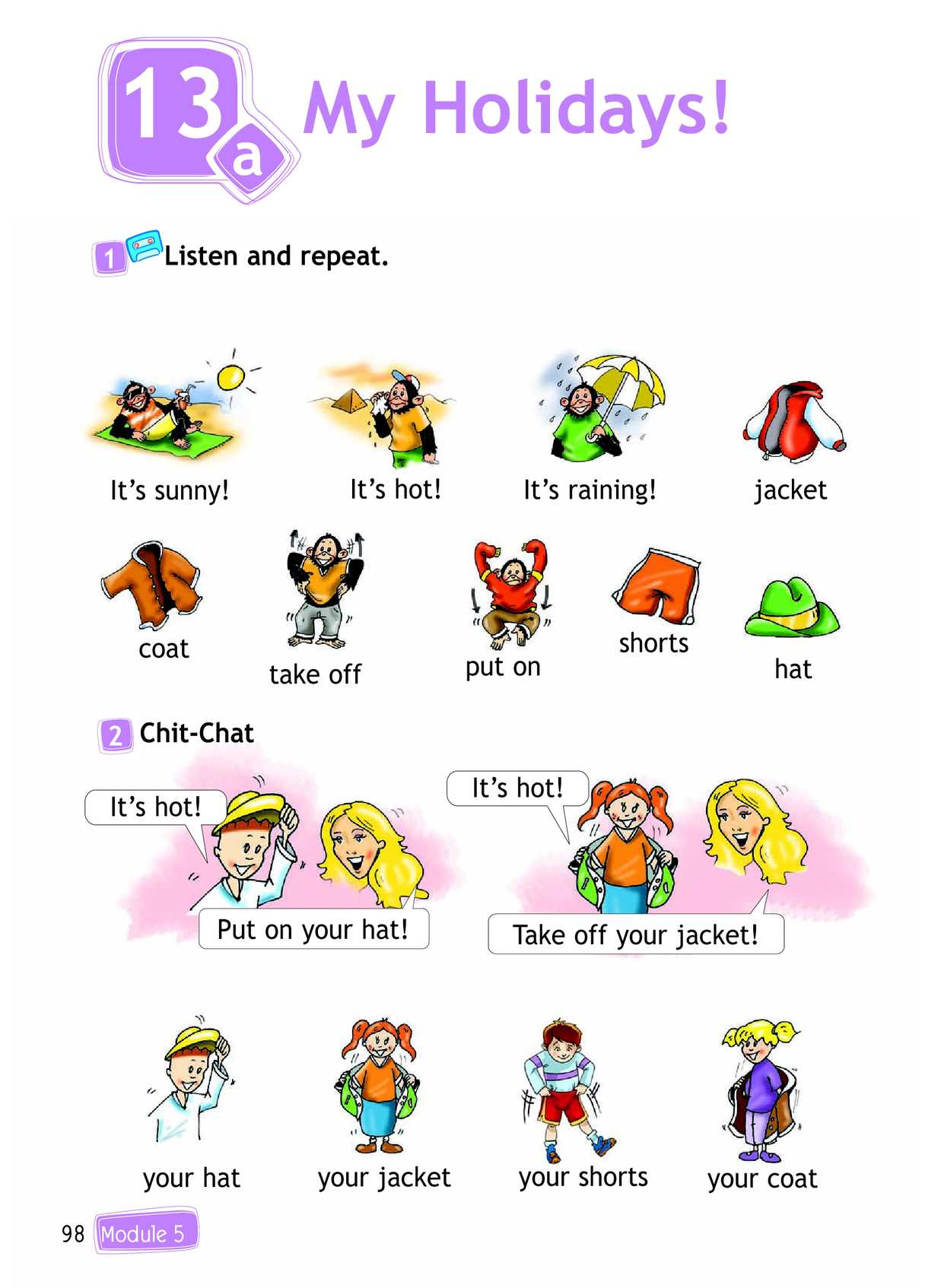 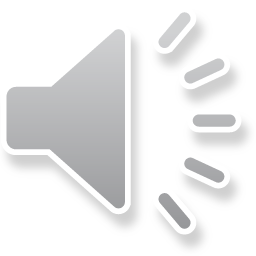 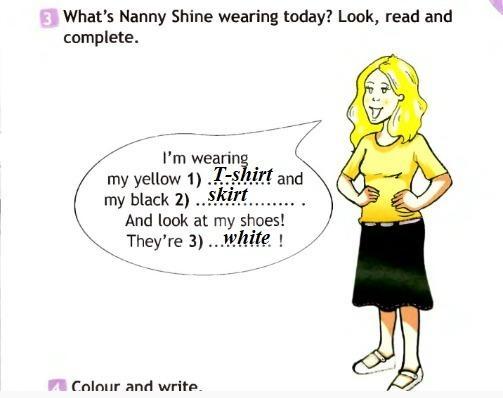 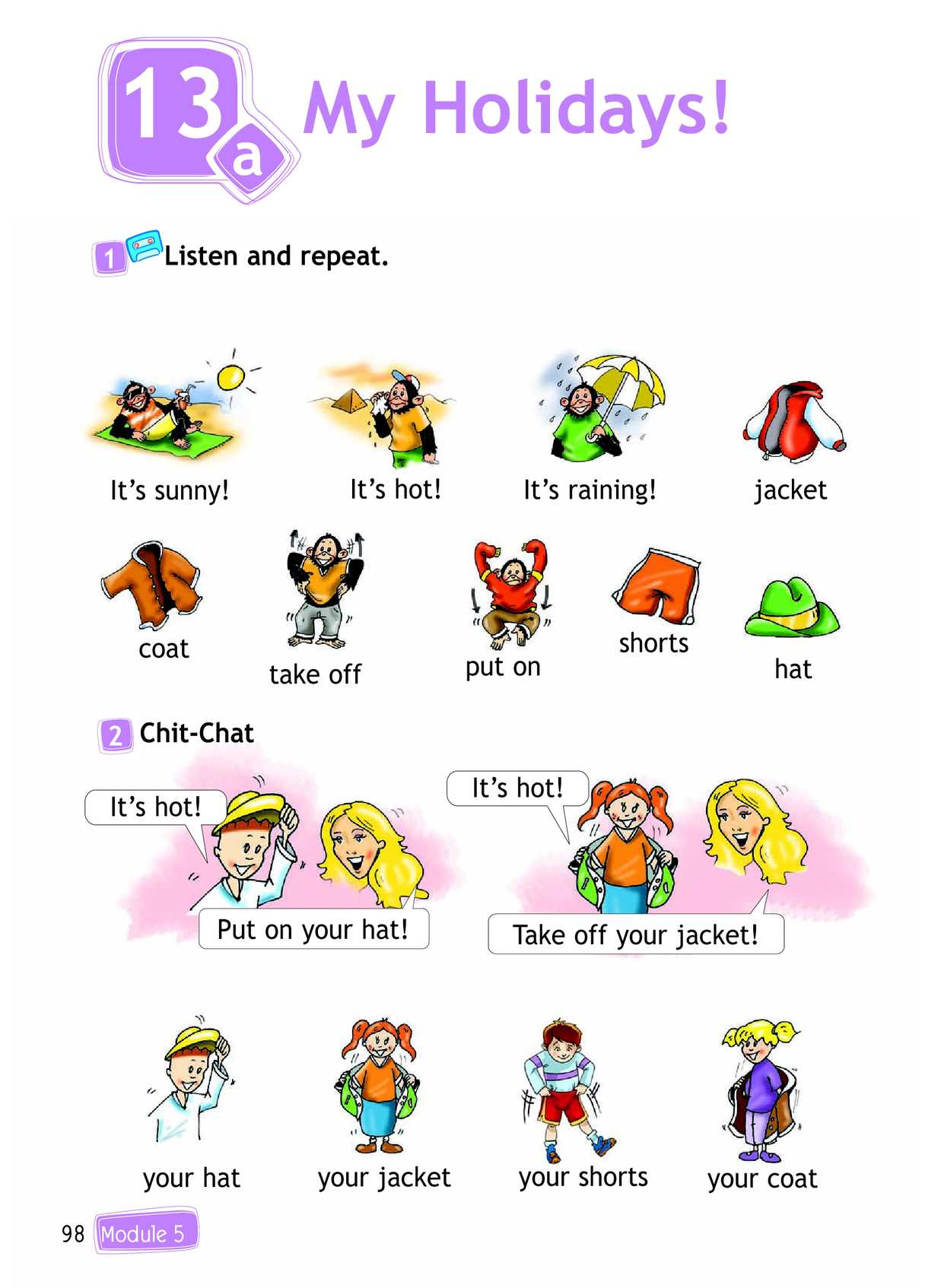 It’ hot today!
Put on your shorts!
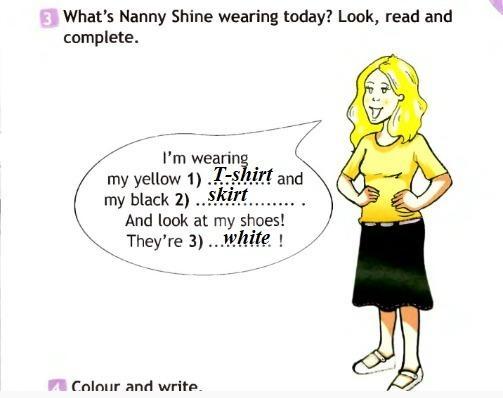 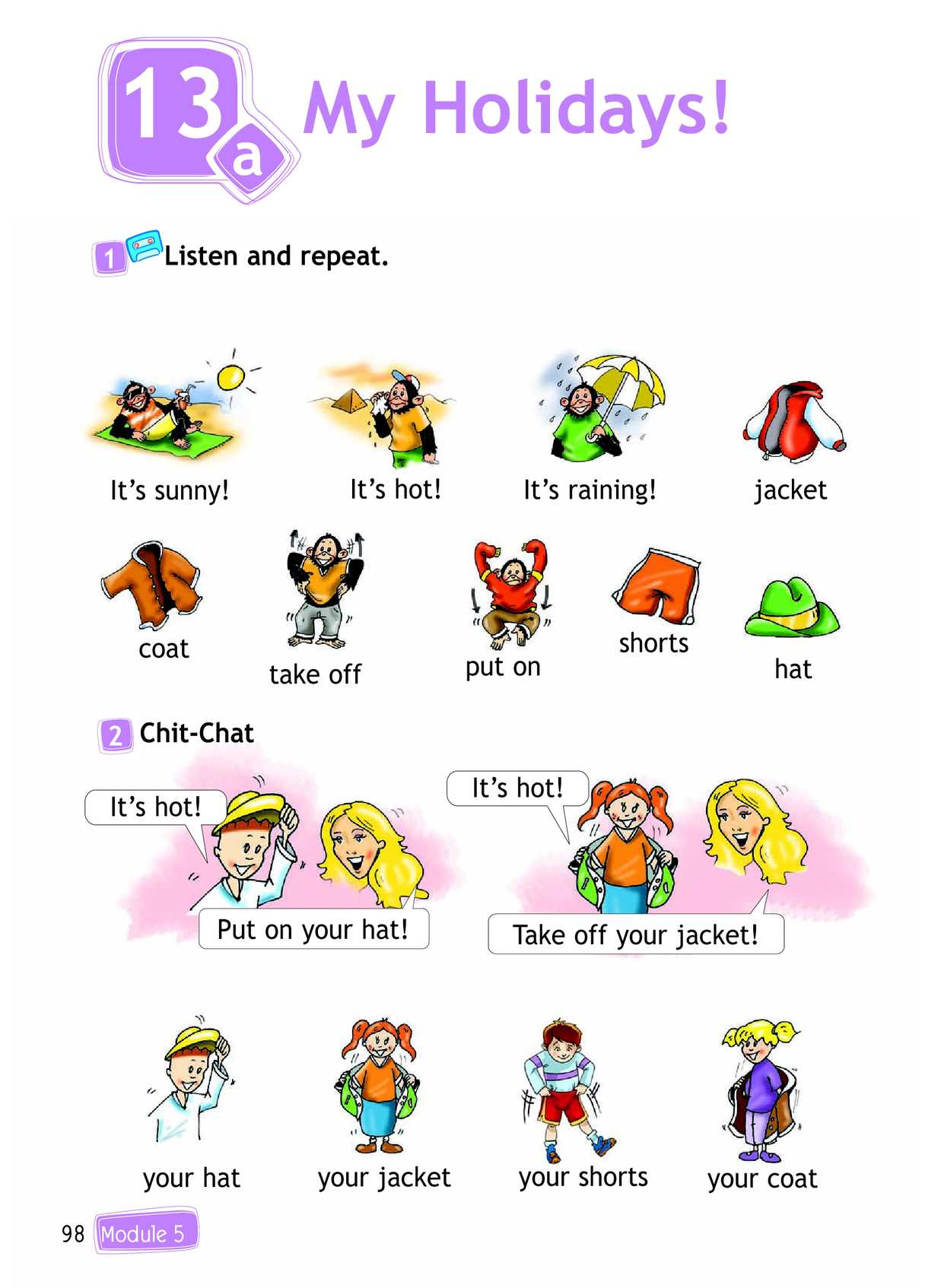 Put on your coat!
It’ cold today!
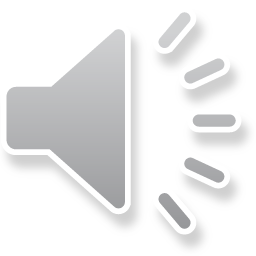 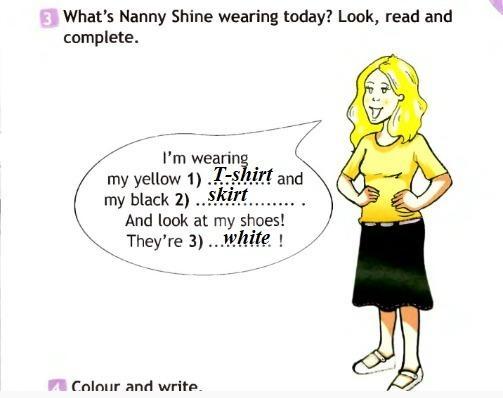 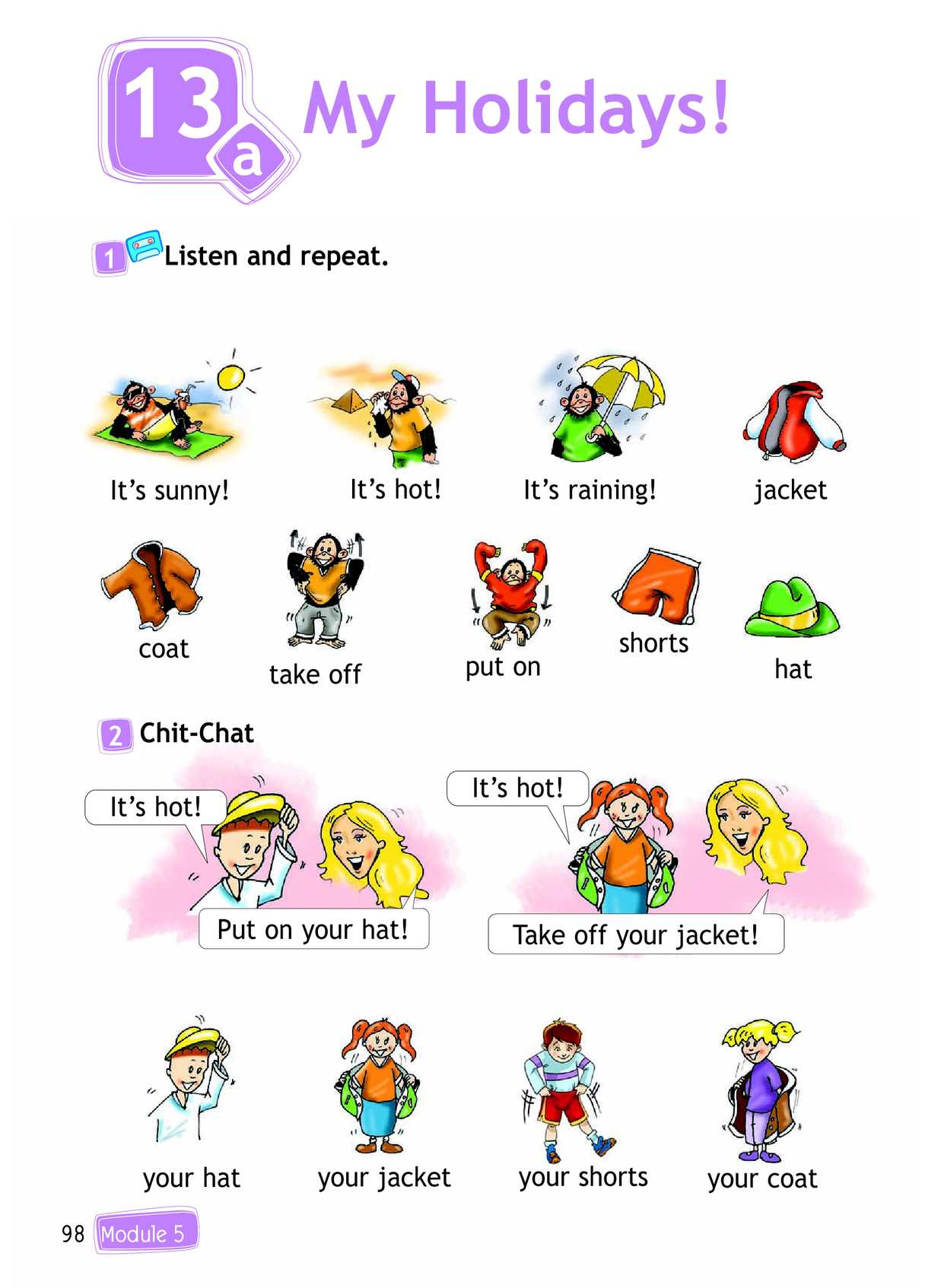 It’s hot today!
Take off your jacket!
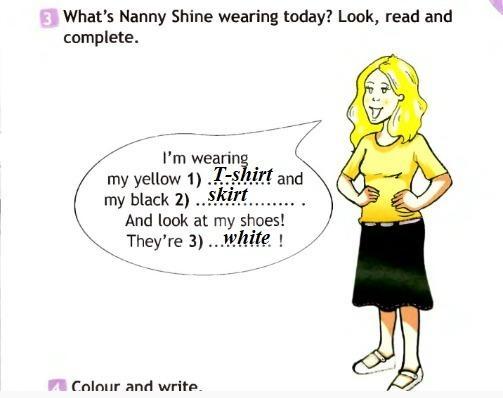 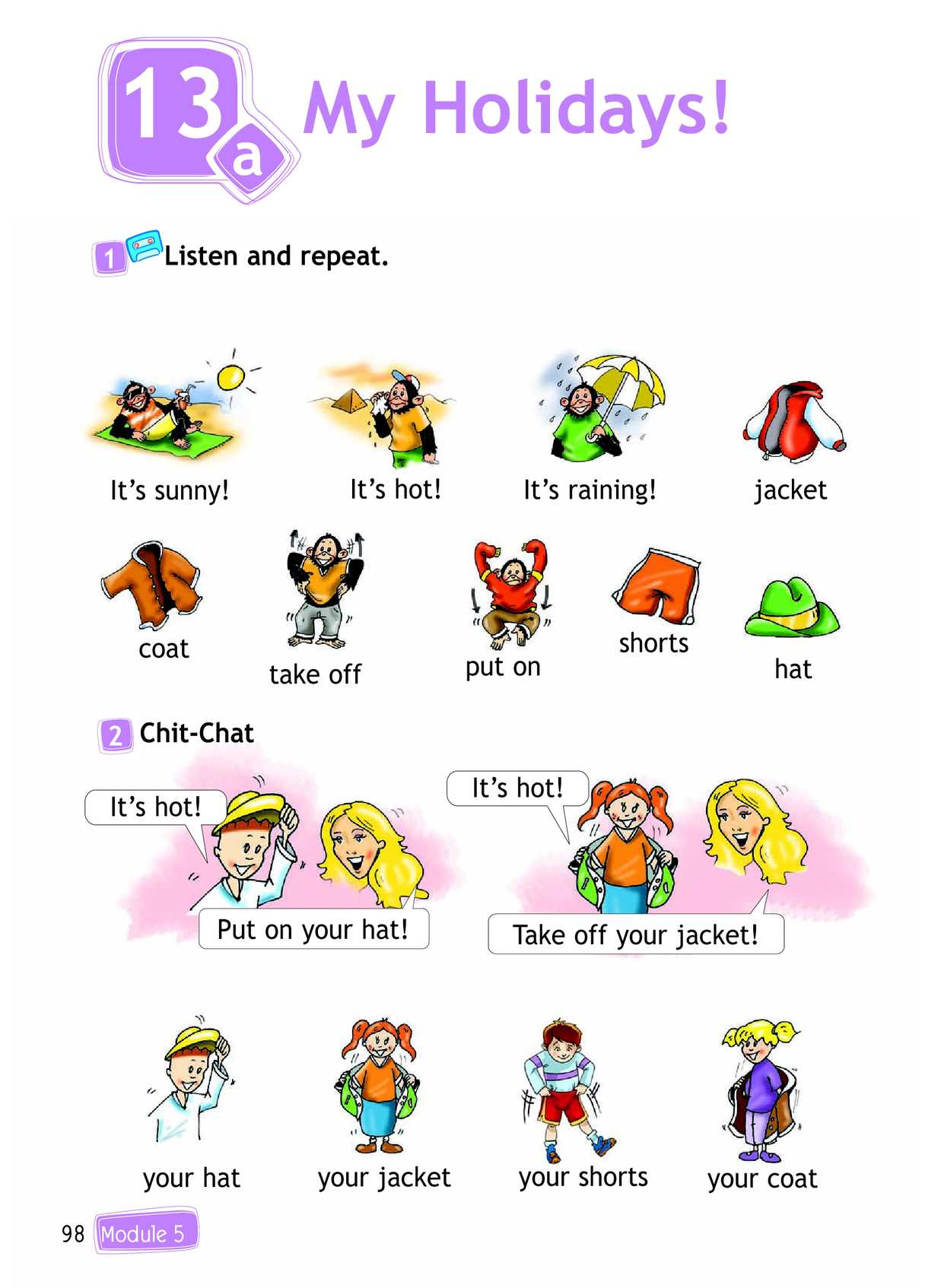 Put on your hat!
It’s hot today!
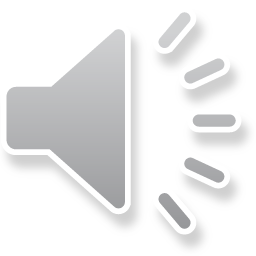 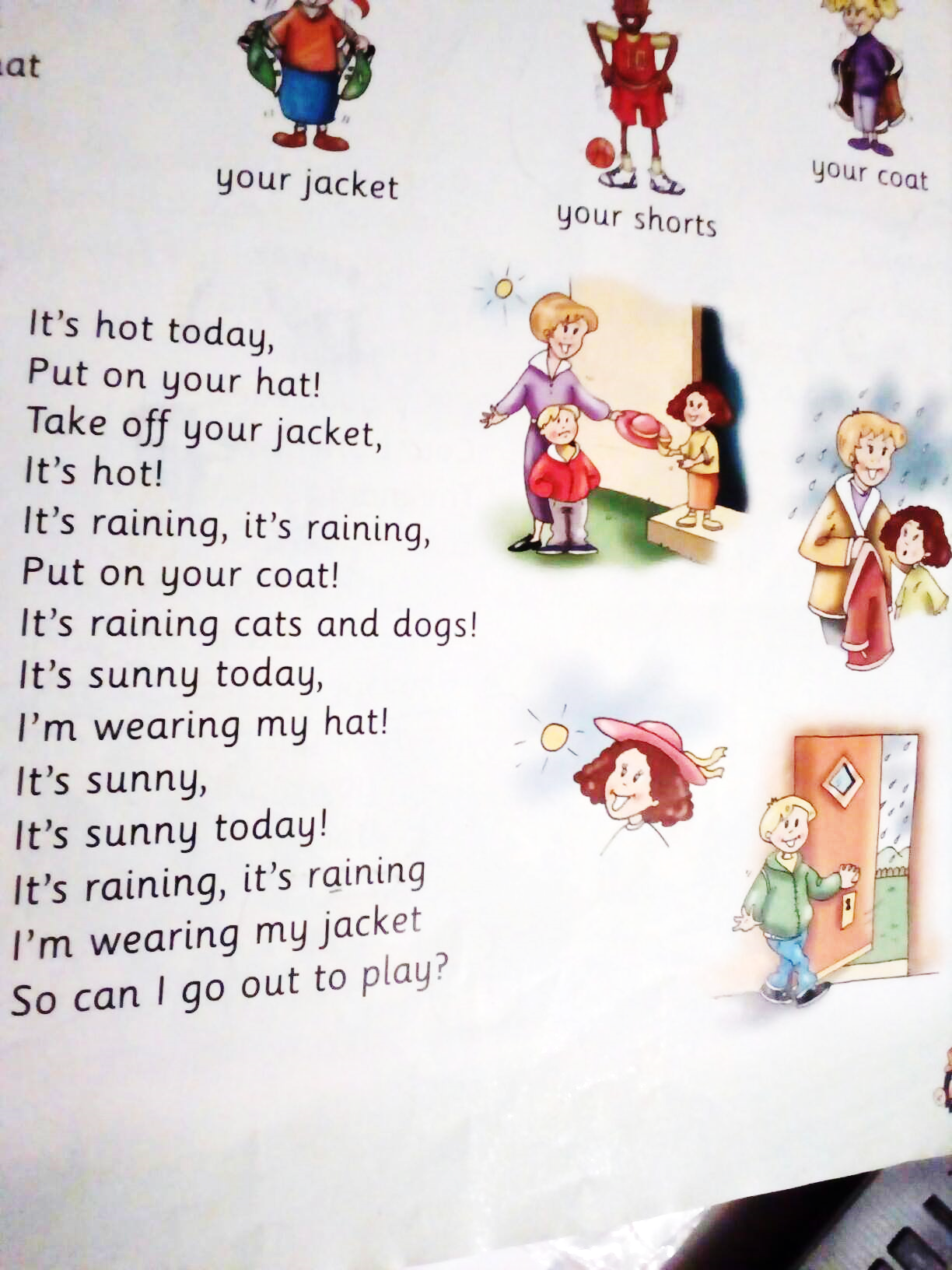 Let’s sing!!!
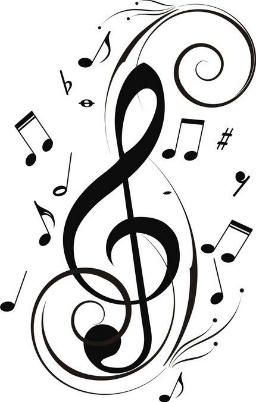 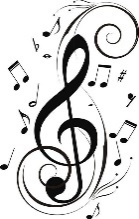 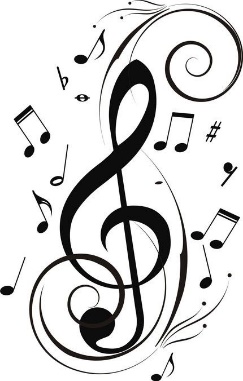 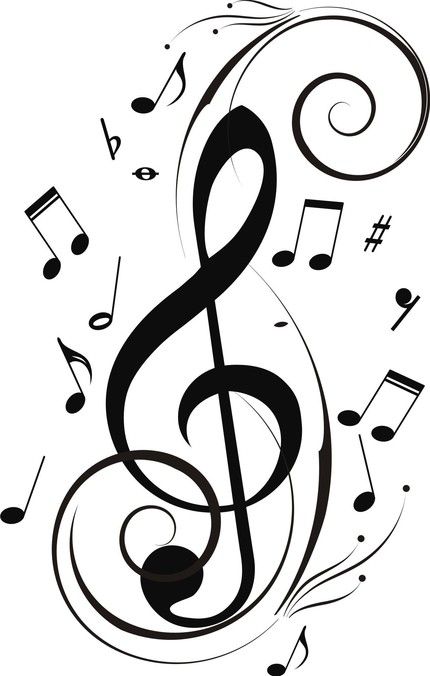 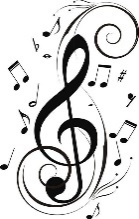 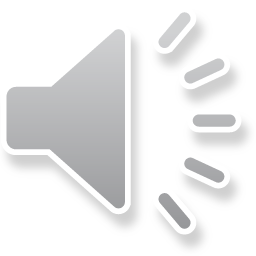 Page 39
Homework
Зборовите од слајдовите 2, 3 и 4
препишете ги во вашите тетратки, исто така
можете да ги нацртате видовите време
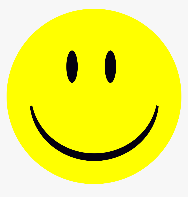 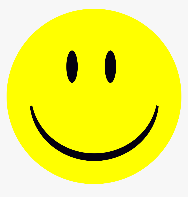 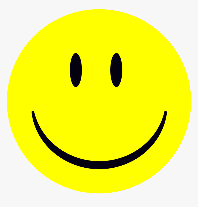 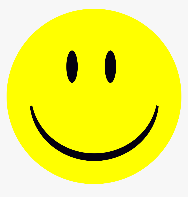 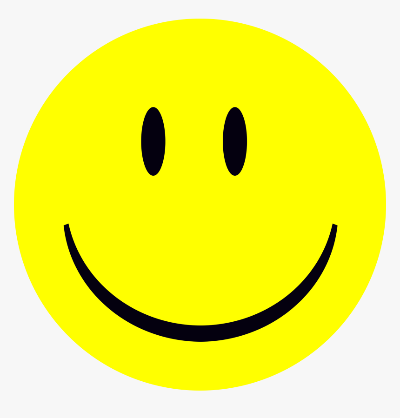 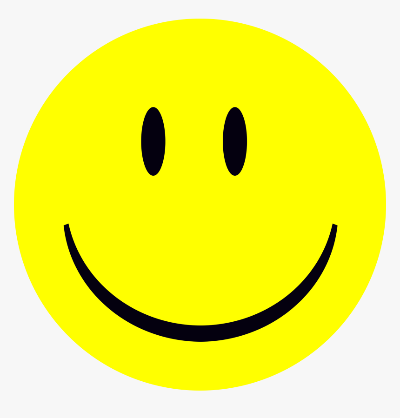 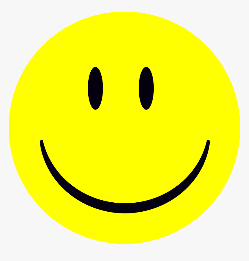 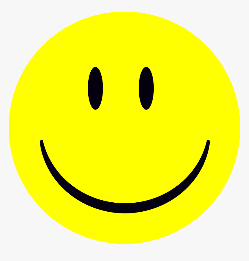 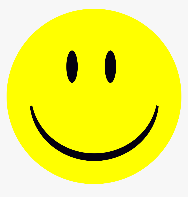 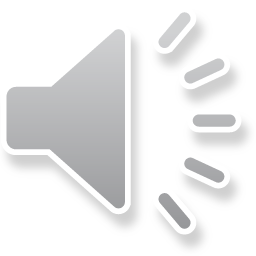